Parsons Early Head Start Program2022-2023 Annual Report
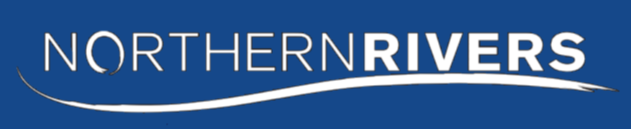 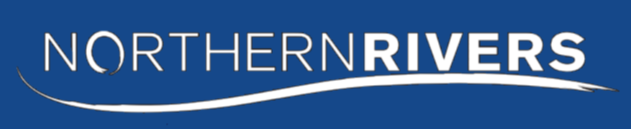 60 Academy road
Albany, new York 12208
518.426.2600
www.northernrivers.org
Parsons Early Head Start Enrollment
Parsons Child and Family Center, a program of Northern Rivers Family of Services, provides Early Head Start (EHS) services to pregnant women and families with children under the age of 3 who live in Schenectady County and are at or below federal guidelines for poverty
Funded Enrollment of 94 children: 22 served with a Home Visiting Model and 72 served with a Center-based Model in 9 classrooms located at 125 Bigelow Avenue, Schenectady,  NY
Total number served:  135 Children, 116  families, 5 pregnant women  
Average monthly enrollment (August 2022-July 2023): 59 children*
The average monthly wait list was 94 children over this 12-month period
 
*Program enrollment was negatively impacted by staffing vacancies and decreased interest in home-based services
Parsons Early Head Start Enrollment
Children receiving Early Intervention Services: 19 children
9 children were enrolled with services 
              prior to enrollment
10 children were approved for services 
              after enrollment
Early Intervention:REFERRALS & services
Early head start services
Early childhood/child development education, screenings, referrals
Assistance with early intervention services 
Family support and home visiting
Health education, screening, referrals
Dental education, screening, referrals
Mental Health education, screening, referrals
Connection to community resources 
Opportunities for program governance
Group socialization opportunities for families
Parent support groups
Parent involvement activities
Regular Socialization Groups 
Parent Involvement Opportunities
Weekly Parent’s Support Group
Monthly Policy Council Meetings
Monthly Parent Committee Meetings
Community Day for Children and Parents
Nutrition Trainings
Many More Activities
School readiness focused on five domains

Child progress measured with the Creative Curriculum Gold Assessment and the Devereux Early Childhood Assessment

Children assessed for developmental and social emotional progress 3 times per year.  Progress monitored individually and programmatically
School readiness: preparing for kindergarten
Tracking Progress towards school readiness goals
Enrolled Children Receiving Medical and Dental Exams
Dental Exams
Medical Exams
Revenue: Public & Private Funds to Support Early Head Start Program
EXPENSES: budget–to–actual expenditures Comparison for FY May 2022-April 2023
Federal Review and Audit
Federal Review – Focus Area 1 Monitoring Review conducted in March of 2020
Federal Review – Focus Area 2 Monitoring Review conducted in June of 2021

The program was fully in compliance for both reviews.